Addressing Fragility & Building Resilience in AfricaErick Mariga  Ph.D.Senior Fragility and Policy Analyst
Approach
2. Leveraging limited 
Resources
3. Strengthening
Partnerships
1. Reinforcing
Tools
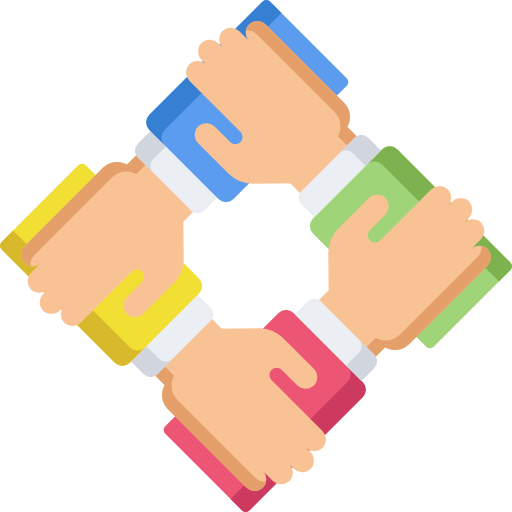 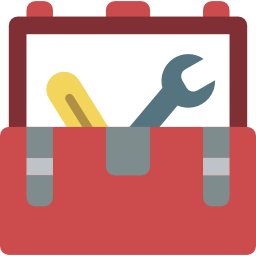 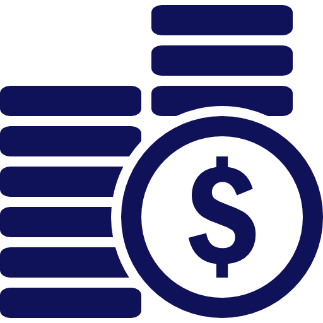 to understand and target root causes of fragility
for high impact operations
to enhance delivery
Root Causes and Manifestations of Fragility
Conflicts
Extreme Poverty & Exclusion
Security / Terrorism
Spillover/ Regional Fragility
Fragile Economy
Fragility
Poor Governance
Disaster Triangle
Environmental degradation
Youth Unemployment & Underemployment
Weak State Capacity
Youth Unemploy-ment
Climate Change
The Security-Humanitarian-Development Nexus
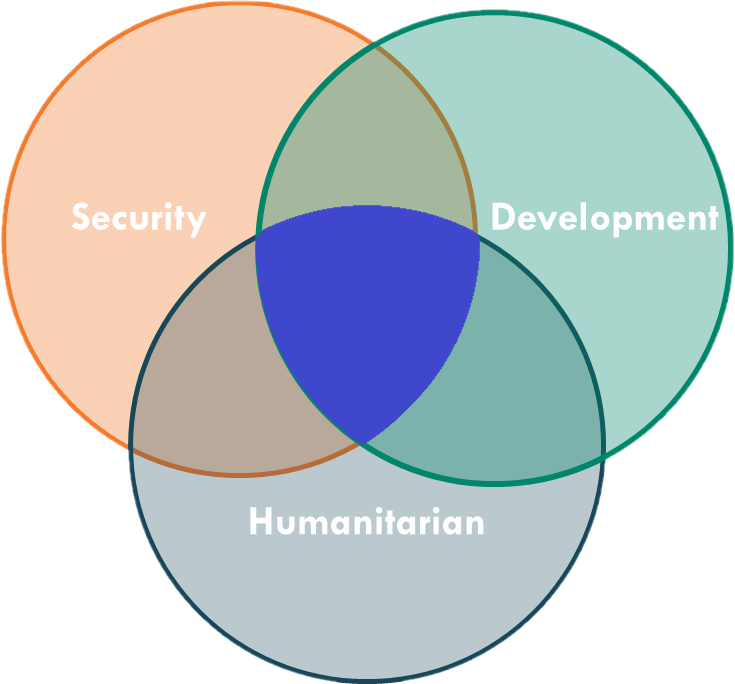 Nexus
… required collaboration of IFIs, Bilaterals, Security Forces Governments, CSOs and the Private Sector
Engagement in fragile situations to assist RMCs with transitioning out of fragility and building resilience
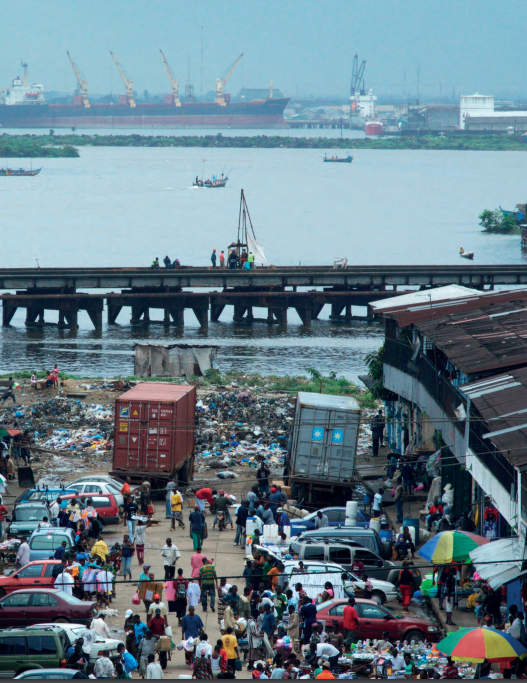 1. Fragility requires a regional approach
2. Systematically applies a fragility lens to identify, respond to, and prevent fragility and build resilience
3. Focuses upon strengthening state capacity and establishing effective institutions
Building Resilient Communities, Countries and Regions
Build Resilience is key to lifting populations out of fragility and poverty
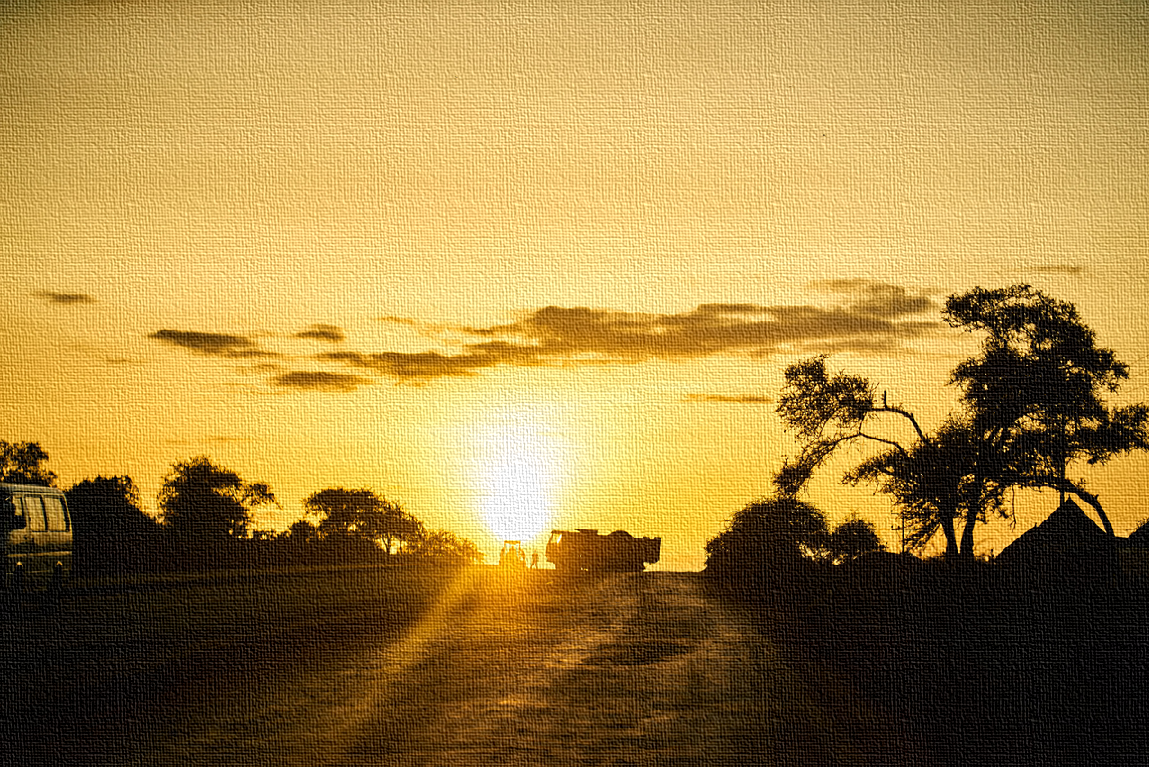 Thank You!